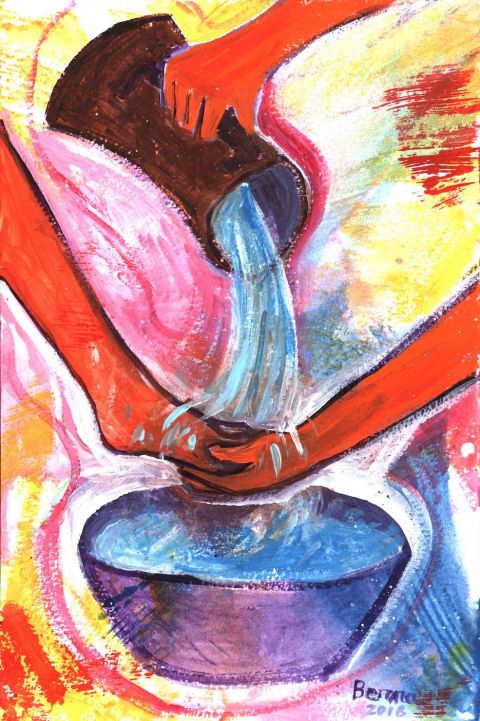 Jésus lave les pieds
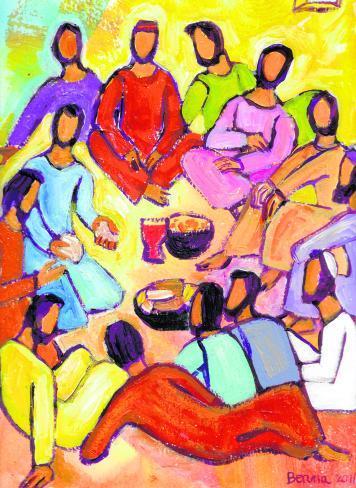 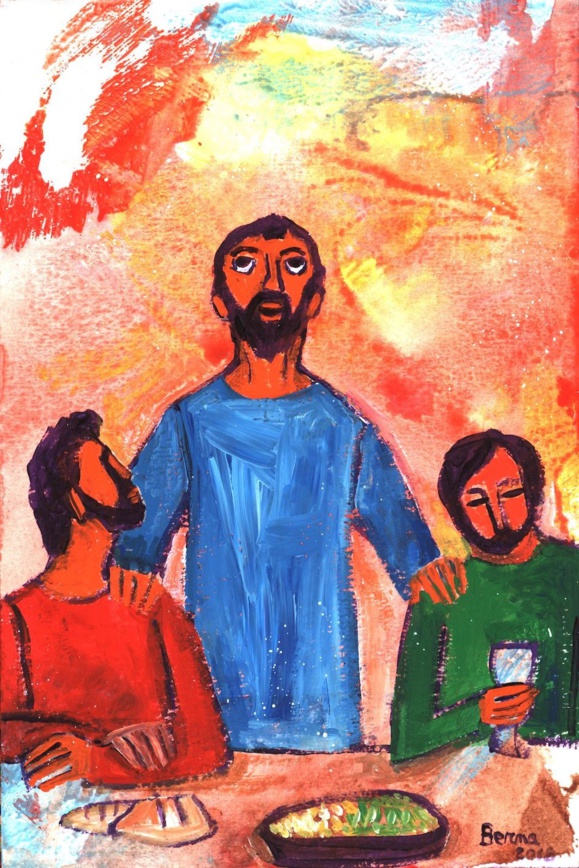 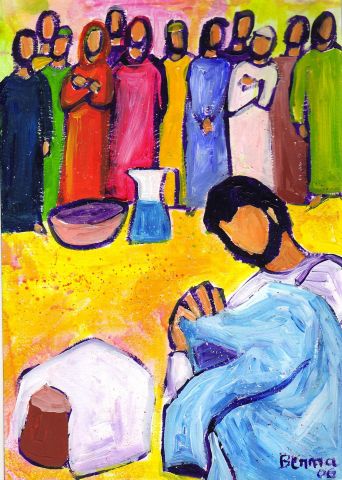 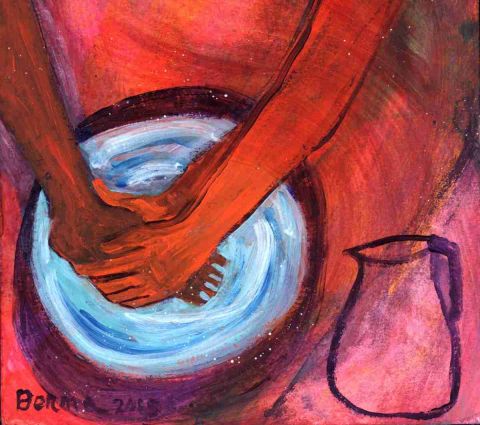 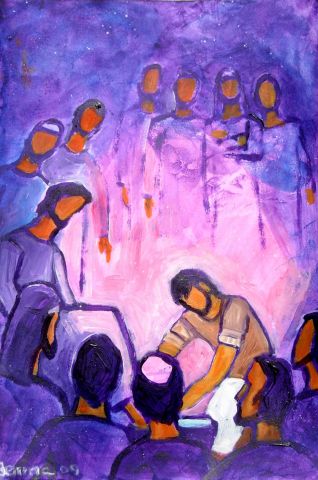 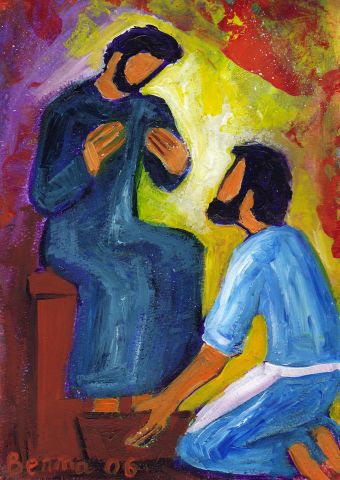 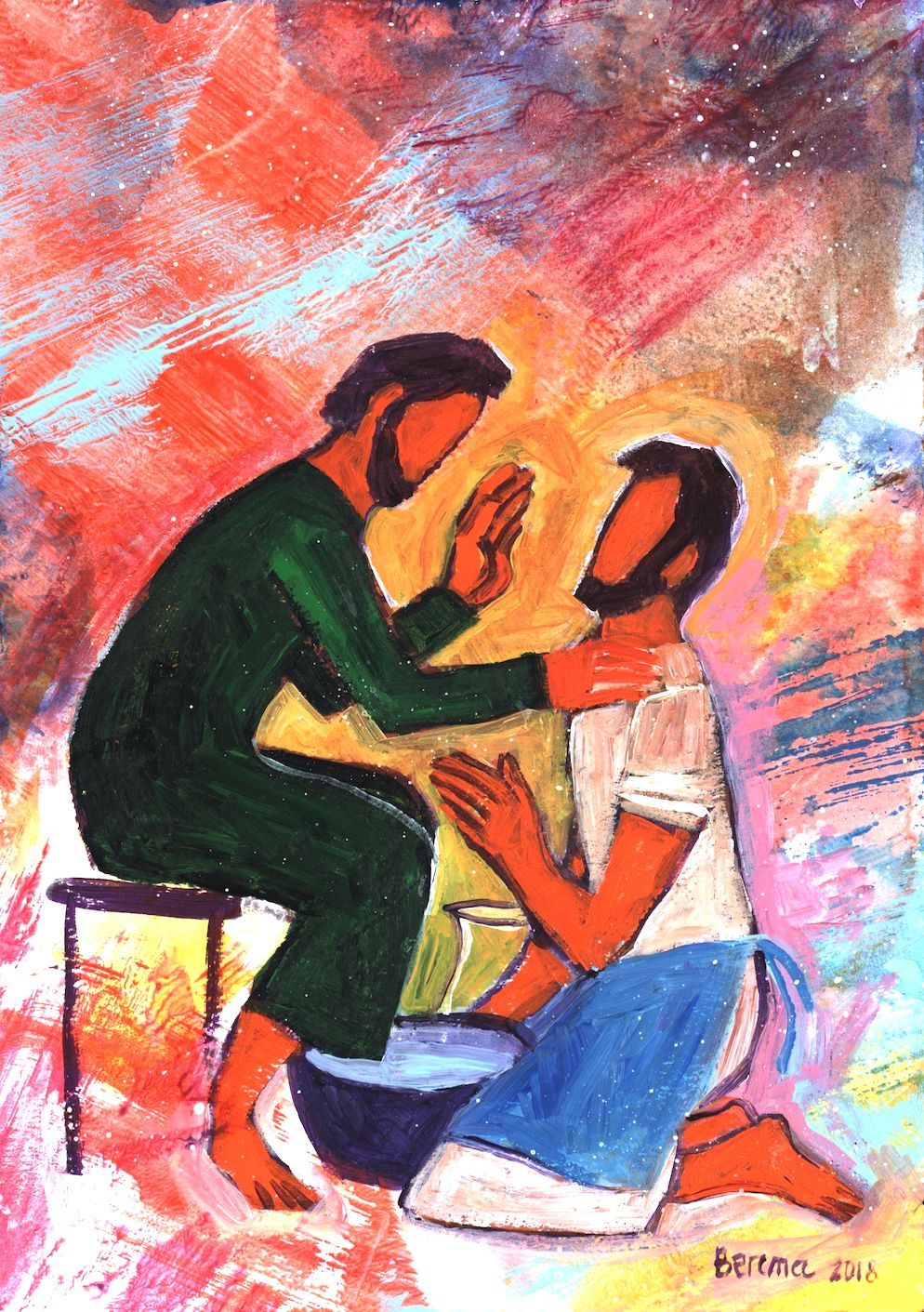 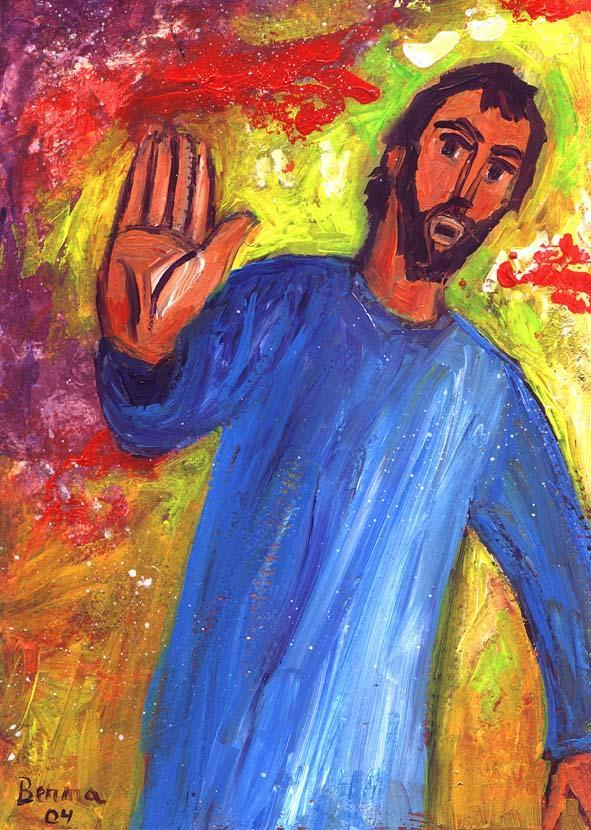 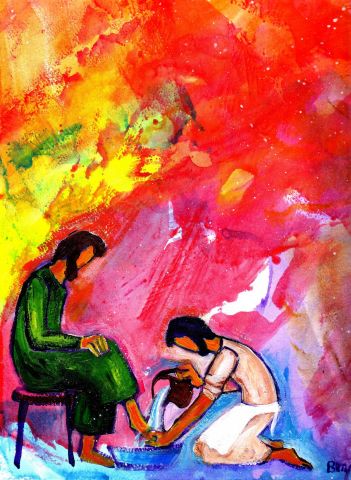 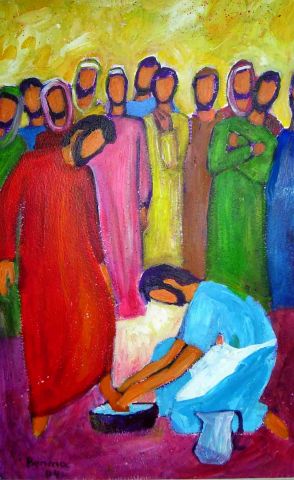 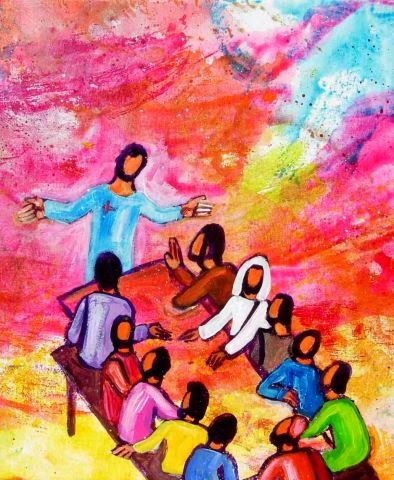 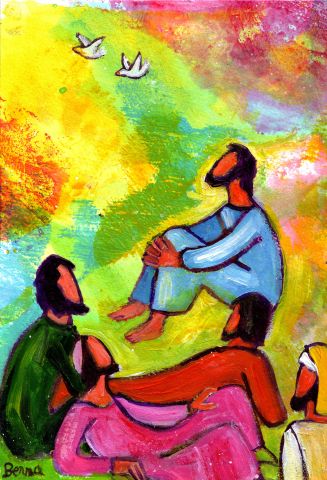